Урок Вежливости
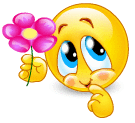 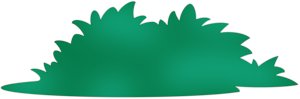 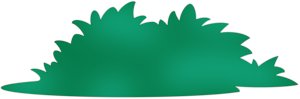 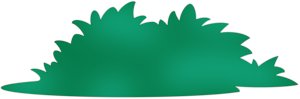 Пословицы
Чего в другом не любишь, того и сам не делай
2. В чужой монастырь со своим уставом не ходят.
3. Мил тот гость, что недолго гостит
4. Не думай быть нарядным, а думай быть опрятным
До ХХI века «вежа» означало «знаток», тот, кто знает правила приличия, общепринятые формы выражения доброго отношения к людям. Вежливость — это умение вести себя так, чтобы другим было приятно с тобой.
Растает даже ледяная глыбаОт слова теплого…  Зазеленеет старый пень,Когда услышит: ...  Если больше есть не в силахСкажем маме мы...
Когда нас бранят за шалости,Говорим: ...  И во Франции, и в ДанииНа прощанье говорят...  Нужно знать как дважды дваВсе волшебные слова,В день, пожалуй, раз до стаГоворю...
Ребята! ТвердитеС утра по словарю:Спасибо, извините,Позвольте, разрешите,Я вас…
Задачи не на сложение, задачи на правила уважения!
Какие слова произносят при встрече? 
Кому следует уступать место в транспорте?
Если ты съел конфету, что ты сделаешь с       фантиком?
Можно ли назвать вежливым того, кто обижает животных?
Какие слова произносят при прощании?
Можно ли читать журнал или книгу во время еды?
Можно ли бросать мусор в окно?
Можно ли в музее трогать руками экспонаты?
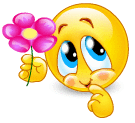 Лети, лети, лепестокЧерез запад — на восток,Через север, через юг,Возвращайся, сделав круг,Лишь коснешься ты землиБыть, по-моему, вели...
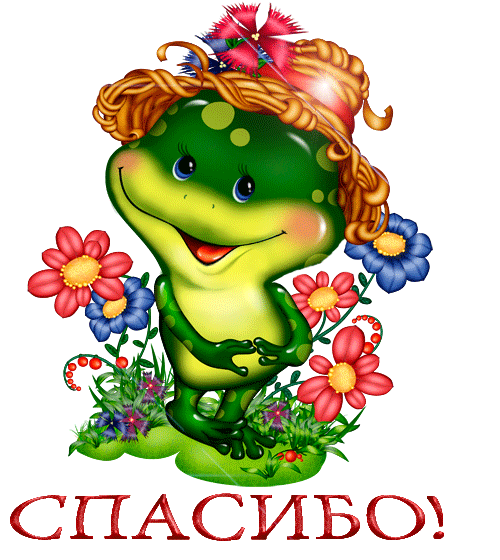